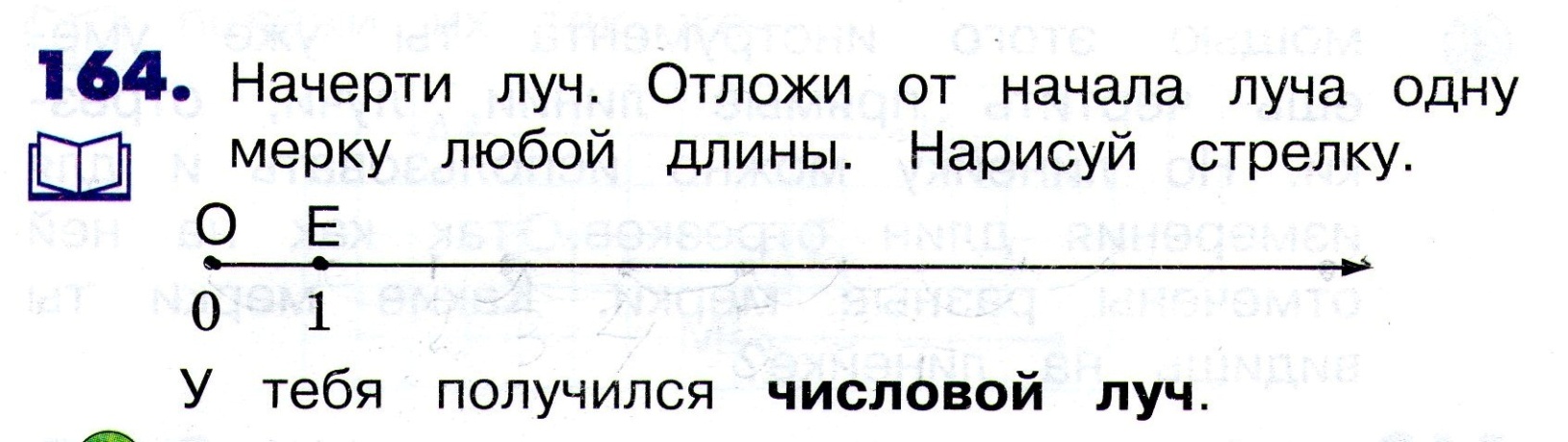 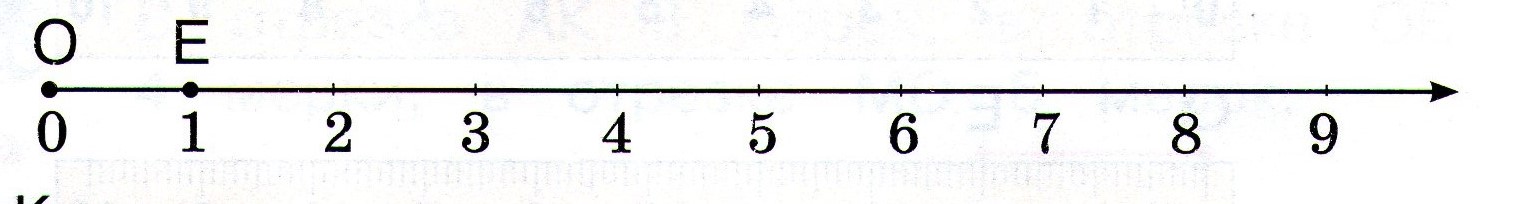 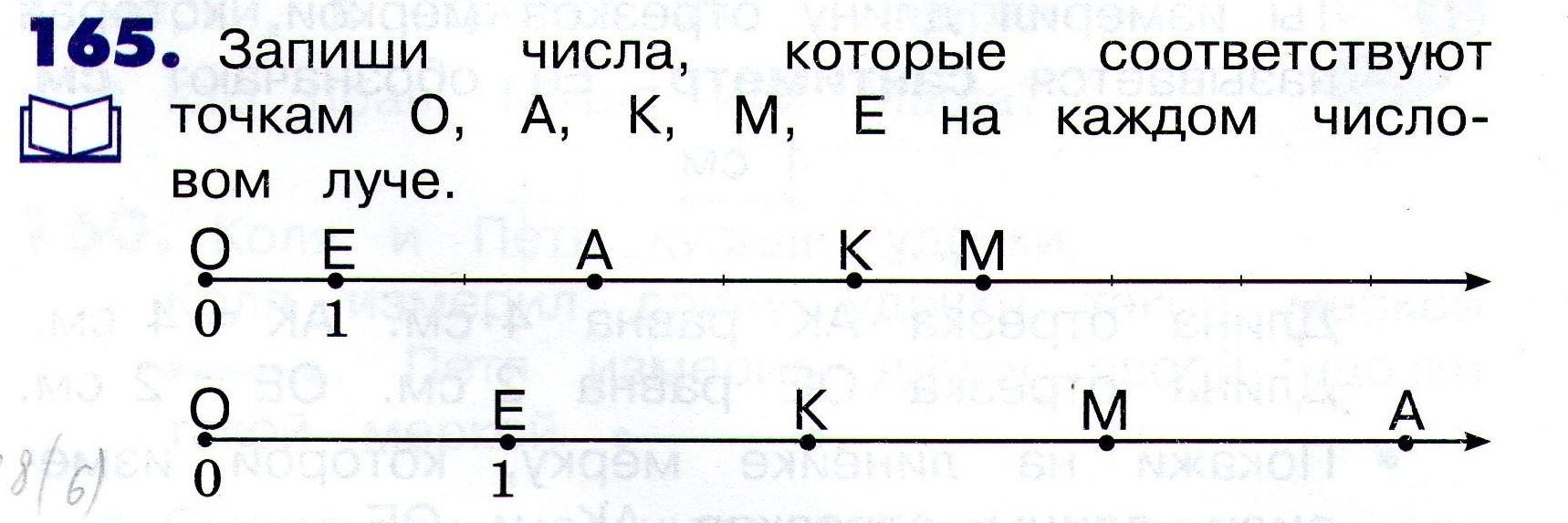 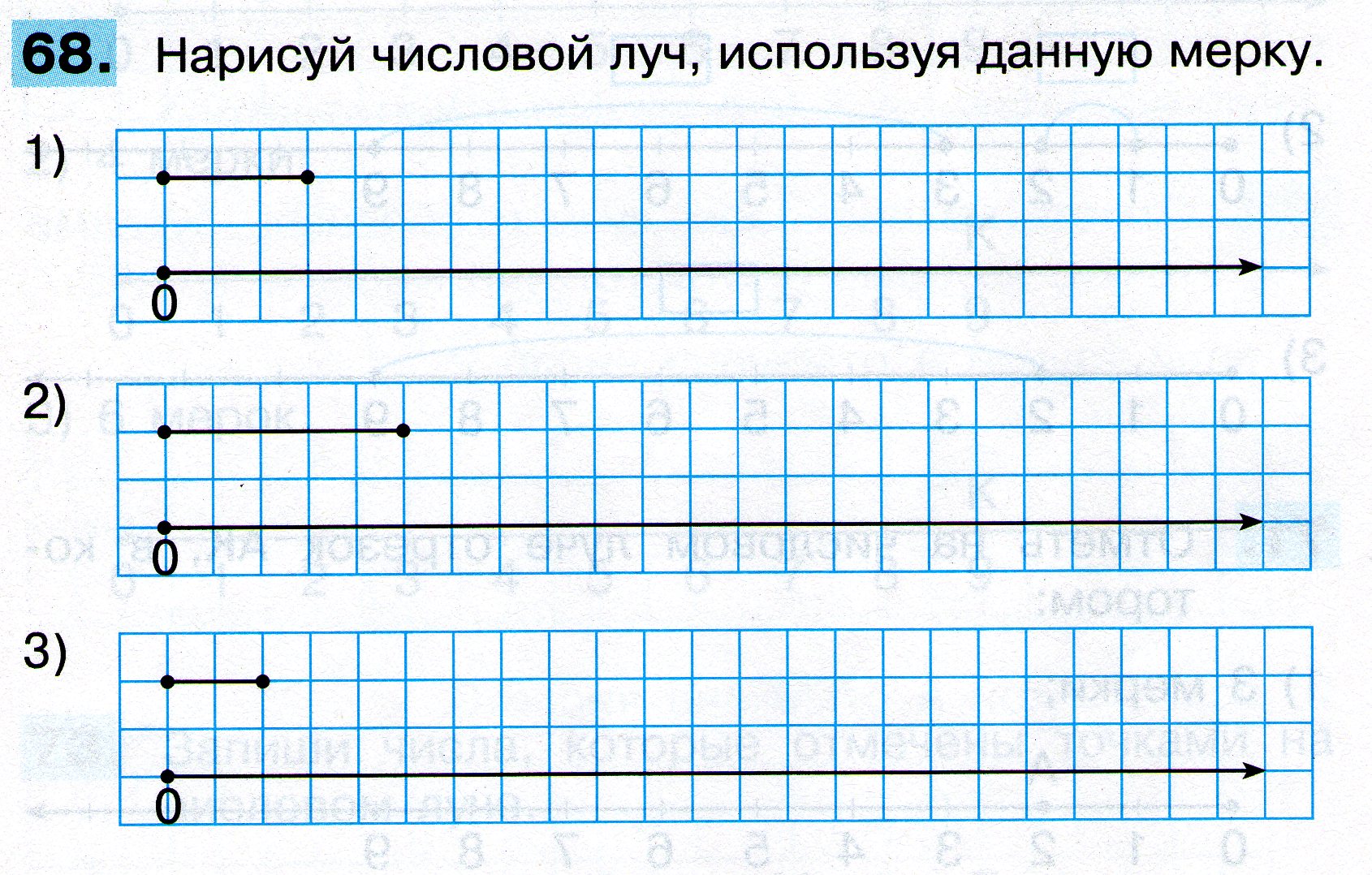 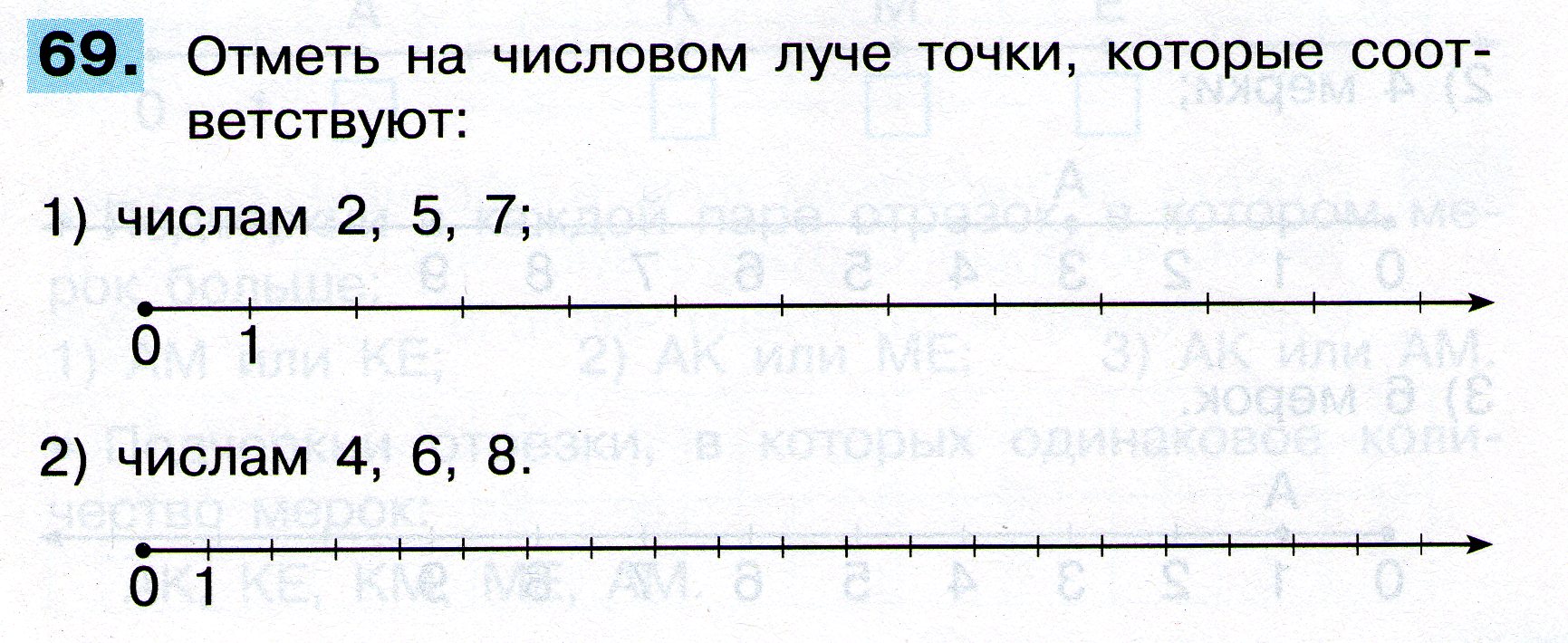 2
5
7
4
6
8